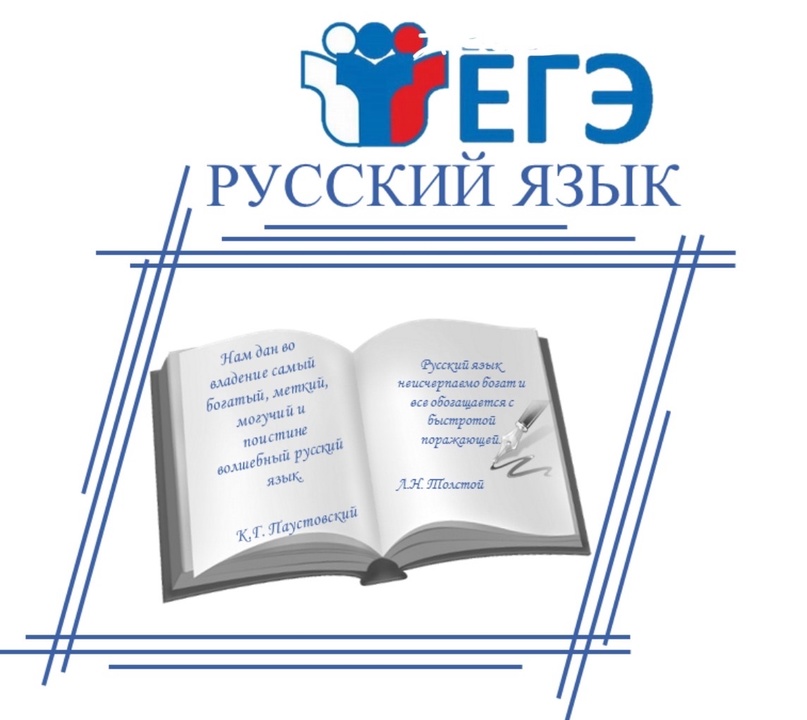 ГБОУ СОШ им. Н.С. Доровского с. Подбельск
Задание 12 ЕГЭ                             по русскому языку
Сидорова Ирина Ивановна, 
учитель русского языка и литературы
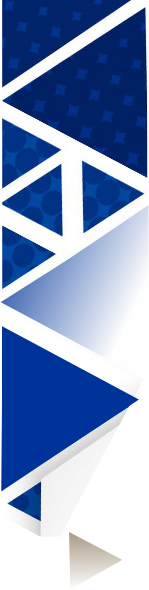 ЕГЭ: результаты-2023
Подзаголовок
задание 12 (ЕГЭ 2024)
Из демоверсии ЕГЭ по русскому языку ФИПИ: 
"Укажите варианты ответов, 
в которых в обоих словах одного ряда пропущена одна и та же буква. 
Запишите номера ответов"
1) намаж.шь, накле..вший
       2) рассмотр..шь, оконч..вший     3) подремл..шь, определя..мый
4) подпрыгн..шь, невид..мый 5) кол..щийся (предмет), (льды) та..т

Ответ: 235
алгоритм выполнения 12 задания
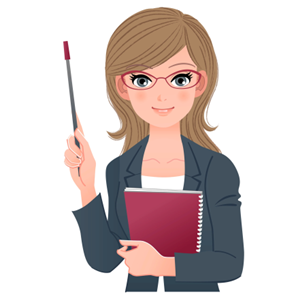 1) Внимательно читаем задание и варианты
2) Определяем время представленных слов. Это важно, так как от времени зависит выбор правила
3) Для слов настоящего и будущего времени подбираем инфинитивы, от которых они образованы (не забываем о виде: он должен быть одинаковым у слова и инфинитива, лучше задать вопрос)
4) Определяем спряжение инфинитива. В зависимости от спряжения ставим в окончания и суффиксы У, Ю, Е или А, Я, И
5) Для глаголов настоящего и будущего времени и действительных причастий настоящего времени есть общее правило - это спряжение
6) Если слово прошедшего времени, буква инфинитива сохраняется и в личной форме
Правописание окончаний глаголов
Написание гласной зависит от спряжения глагола
      Чтобы определить спряжение глагола, ставим глагол в неопределенную форму (что делать? что сделать?)Ко II СПРЯЖЕНИЮ относятся все глаголы на -ИТЬ, КРОМЕ брить, стелить, зиждиться (и всех производных от них)К   I СПРЯЖЕНИЮ относятся остальные глаголы, КРОМЕ гнать, дышать, держать, зависеть, видеть, слышать и обидеть, а еще терпеть, вертеть, ненавидеть и смотреть (и всех производных от них).В личных формах глаголы I спряжения имеют в окончаниях буквы У, Ю, ЕВ личных формах глаголы II спряжения имеют в окончаниях буквы И, А, Я
Слова, требующие особого внимания
выздоровЕть – выздоровеЕшьопротивЕть – опротивеЕшьстроИть – строЯт – строЯщийездИть – ездЯт – ездЯщийвыскочИть – выскочИвшийжаждАть – жаждЕт – жаждУтворочАть – ворочаЮтнервничАть – нервничаЮт!!!Запомните!!!
    глаголы выздороветь, опостылеть, опротиветь изменяются по I спряжению (выздоровеешь, выздоровеют, опостылеешь, опостылеют, опротивеют).
    глаголы хотеть и бежать (и все производные от них) разноспрягаемые. Хотеть в ед.ч. имеют безударные окончания 1 спр. (хочешь, хочет), а в мн.ч. – окончания 2 спр (хотим, хотите, хотят)
     Например: бежать – бегу, бежишь, бежит, бежим, бежите, бегут
Правописание суффиксов причастий НАСТОЯЩЕГО ВРЕМЕНИ
Сначала находим инфинитив, от которого образовано причастие, далее определяем спряжение.
   В причастиях, образованных от глаголов I спряжения, в суффиксах пишем буквы У, Ю, Е
   В причастиях, образованных от глаголов II спряжения, в суффиксах пишем буквы И, А, Я
Слова, написание которых труднообъяснимо
       приемлЕМыйнезыблЕМыйнеотъемлЕМыйдвижИМыймучИМыймучАЩийбрезжУЩийвсеобъемлЮЩий
Правописание суффиксов глаголов и причастий прошедшего времени
В глаголах прошедшего времени перед суффиксом Л  пишется та буква, которая была в неопределенной форме глагола перед -тьНапример: раста..ла
   Ставим глагол в неопределенную форму. (Что сделать?) растаять, значит, перед "Л" пишем букву "Я" - растаЯлА
  Правописание суффиксов причастий прошедшего времени определяется по инфинитиву глагола, от которого оно образовано.Перед -вш-, -ш- пишется та же гласная, что и в основе неопределенной формы глагола (читать – читавший, растаять - растаявший)
Правописание суффиксов страдательных причастий прошедшего времени
Если причастие образовано от инфинитива на -АТЬ, -ЯТЬ, то пишем А, Я (потерянный - потерять, засеянный - засеять)
   Если причастие образовано от инфинитива на -ИТЬ, -ЕТЬ, то пишем Е  (закрученный - закрутить)
Внимание!
   Чтобы не допустить ошибки в написании гласной в страдательных причастиях прошедшего времени, будьте осторожны при определении инфинитива
Будьте внимательны при определении инфинитива!
Ковры развешаны во дворе (развешать) – продукты в магазине развешены (развесить)Обвешанные лентами (обвешать) –  обвешенные продавцом (обвесить)Замешанные в преступлении (замешать) –  замешенное тесто (замесить)Расстрелянные партизаны (расстрелять) – подстреленные охотниками (подстрелить)Пристрелянное ружье (пристрелять) – пристреленный заяц (пристрелить)Выкачанная из бака вода (выкачать) – выкаченная из подвала бочка (выкатить)
Страдательные причастия прошедшего времени
При помощи суффикса -нн- образуются страдательные причастия прошедшего времени от глаголов на -ать, -ять. При этом суффикс глагола -а- или -я- сохраняется перед суффиксом причастия —нн-
 (засеять — засеянный, замешать — замешанный)
      С помощью суффикса -енн- (ённ-) образуются страдательные причастия прошедшего времени от глаголов на -итъ, -еть. При этом суффикс глагола -и- переходит в е,  -е- остаётся (заклеить — заклеенный, увидеть — увиден­ный, обидеть — обиженный, спросить — спрошенный).
Обезденежеть Оказаться без денег, лишиться денег.
Обезденежить Лишить денег.
Обессилеть  обозначает "потерять силы".
Обессилить - это слово, упадок сил.
Методические рекомендации по решению задания 12:
работать с исключениями (глаголами, причастиями);
применять алгоритм выбора гласной в причастиях настоящего и прошедшего времени;
отработать навык нахождения производящей основы (для причастия);
включать задания формата ОГЭ/ЕГЭ с 7 класса;
проводить лексическую работу над словами (зиждиться, брезжущий, мучить);
обязательно учить «трудные» глаголы на – ЯТЬ;
обращать внимание на ударные и безударные окончания глаголов
ЕГЭ: ресурсы
единый доступ к образовательным сервисам и цифровым учебным материалам для учеников, родителей и учителей в ЦОС «Моя школа» (ФГИС Моя Школа(myschool.edu.ru);
ресурс «Российская электронная школа» – полный школьный курс уроков по предмету (https://resh.edu.ru/);
-    https://rustutors.ru/ 
-    https://rustutors.ru/egeteoriya/
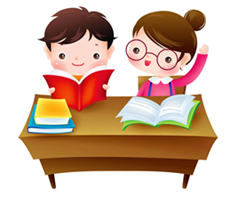 Удачи на ЕГЭ по русскому языку в 2024 году